مادة 

المهارات الرقمية
01
الوحدة الأولى
تعلم الأساسيات
سنتعلم في هذه الوحدة  الأساسيات
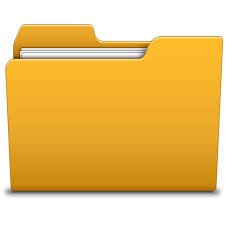 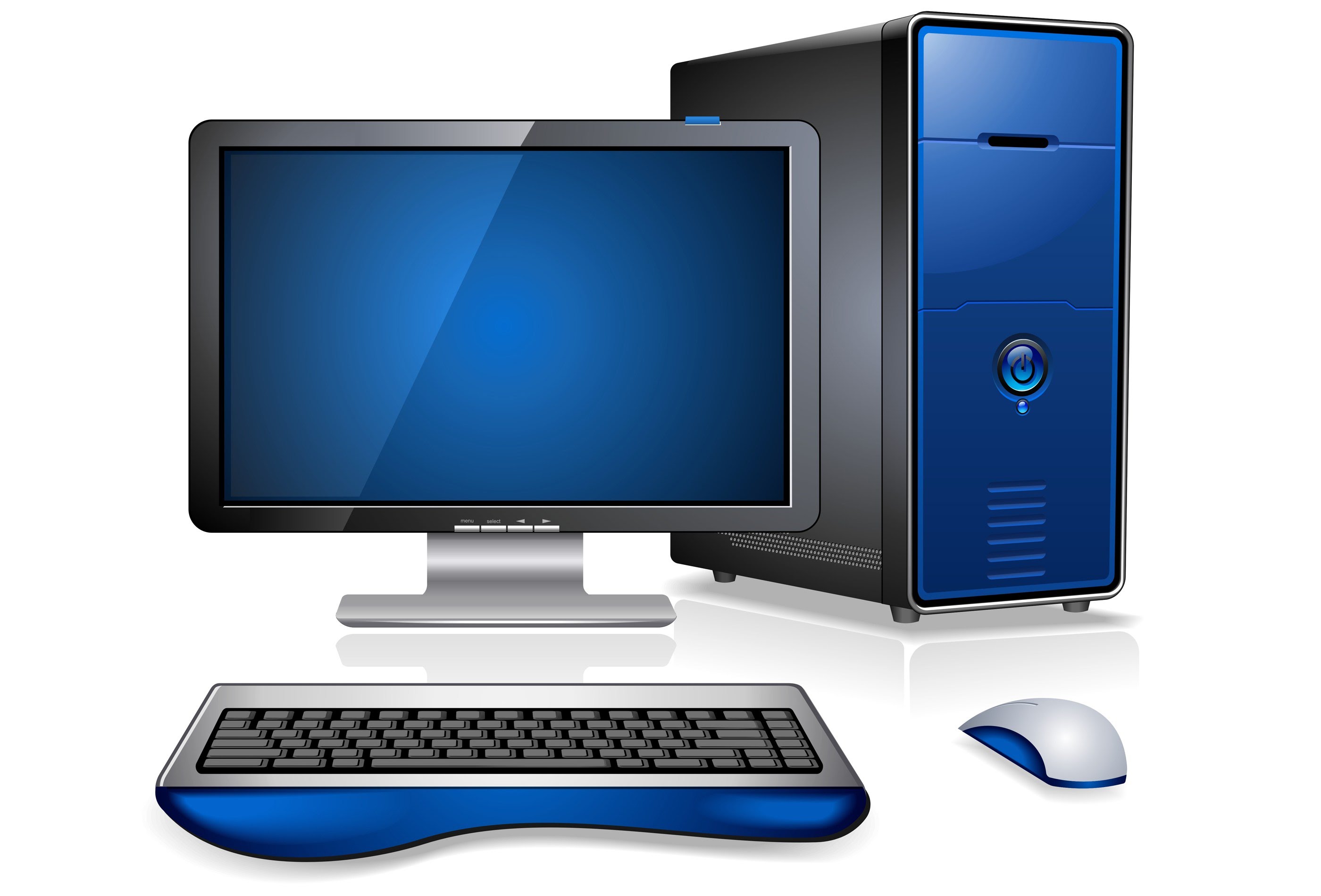 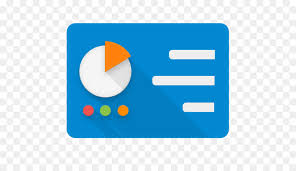 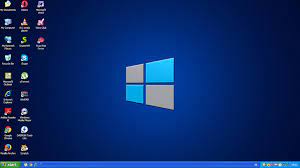 لوحة التحكم
الملفات والمجلدات
سطح المكتب
الحاسب
الدرس الأول
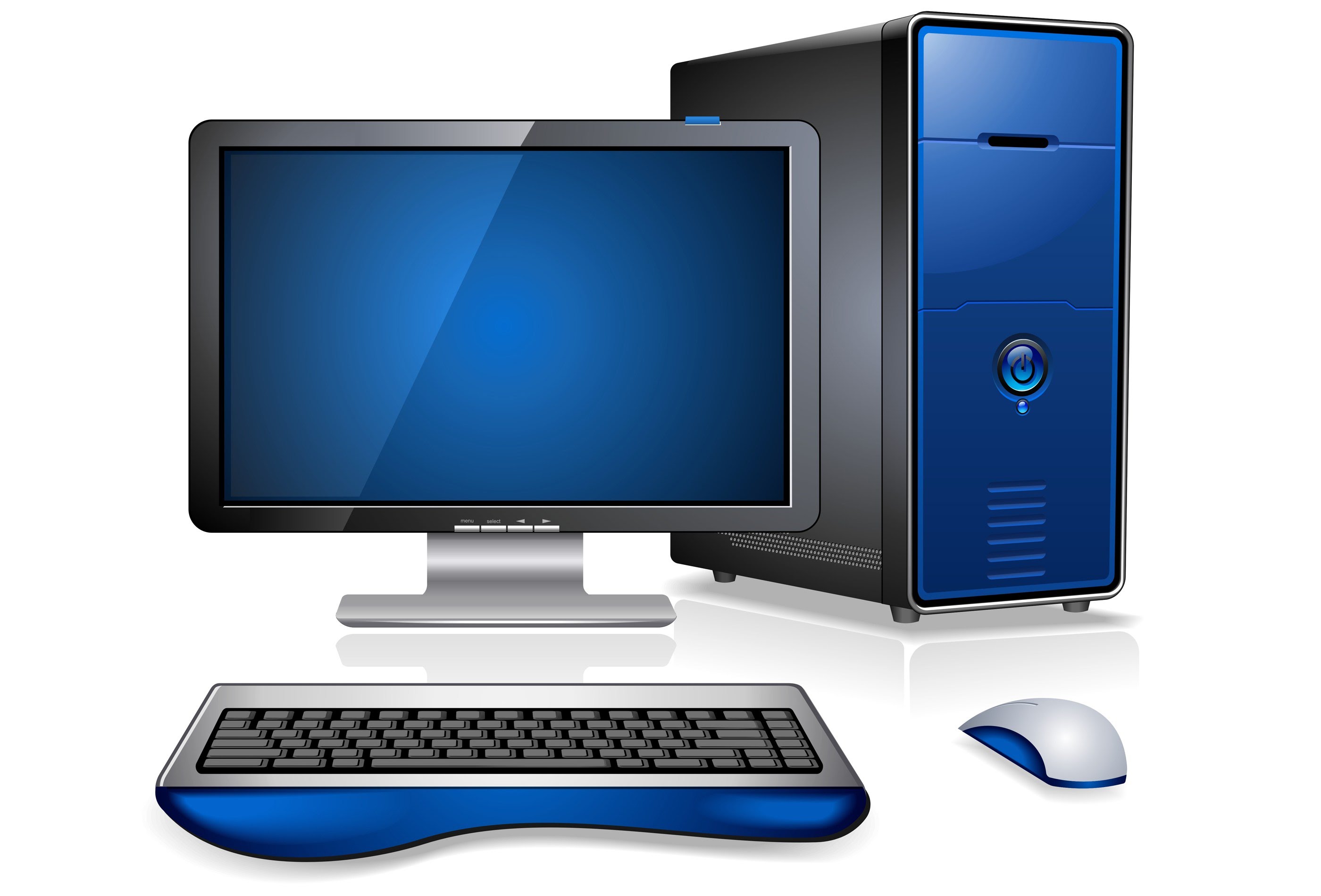 الحاسب
ما هو الحاسب؟
الحاسب هو أحد أنواع الأجهزة الإلكترونية, يمكنه إتباع تعليمات محددة واتخاذ القرارات والقيام بالكثير من الأمور المفيدة .
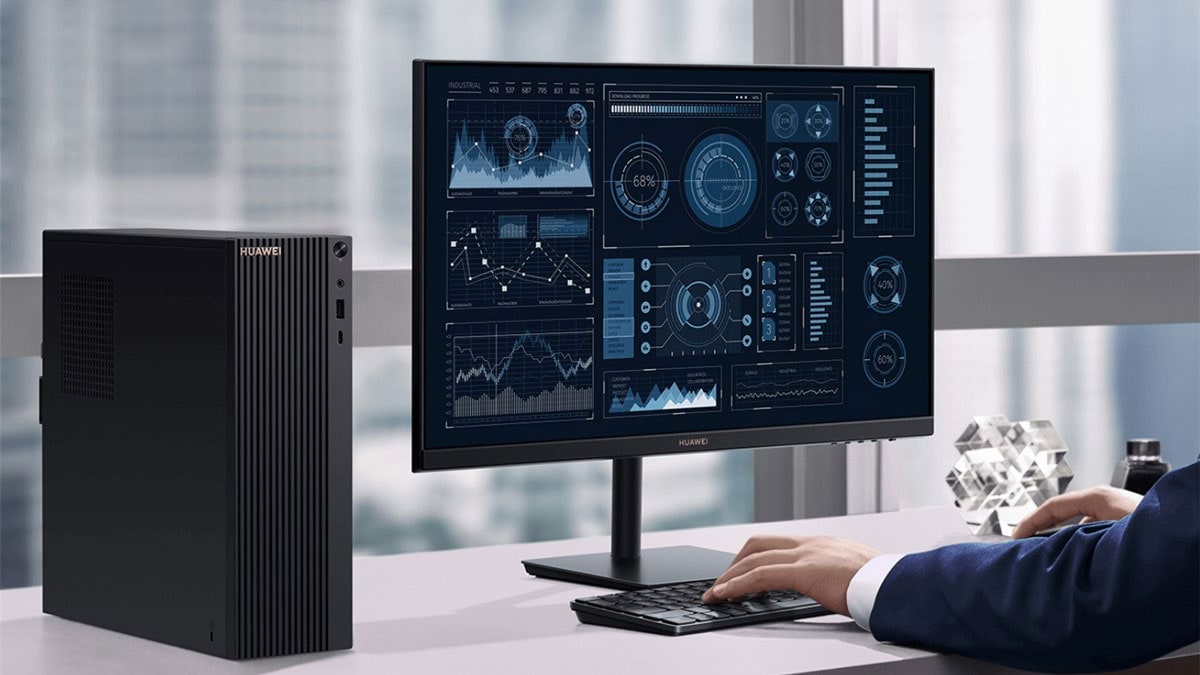 الحاسب المكتبي
يتكون الحاسب المكتبي من مجموعة من الأجهزة المتصلة بعضها ببعض ، التي تتيح استخدامه لأداء المهام المختلفة .
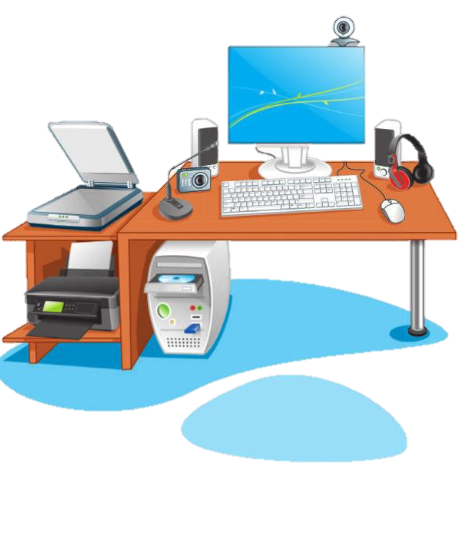 الحاسب المكتبي  : 
يتكون من مجموعه من الأجهزة المتصلة ببعضها البعض , و التي تتيح استخدامه لأداء المهام المختلفة
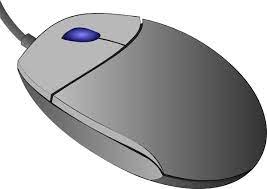 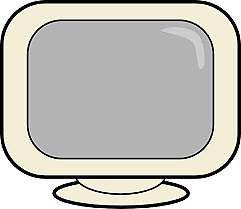 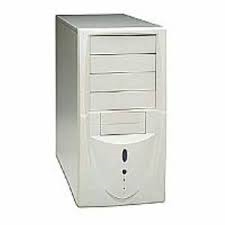 مكونات الحاسب الآلي
الفأرة 
Mouse
الشاشة 
Monitor
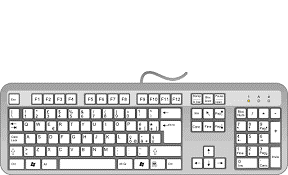 صندوق الحاسب
Computer Case
لوحة المفاتيح 
Keyboard
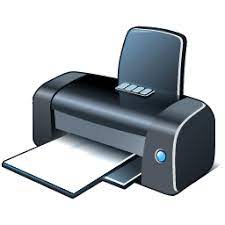 ملحقات الحاسب
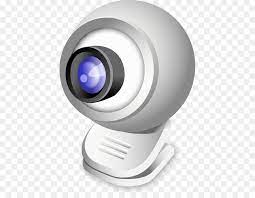 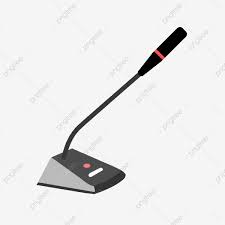 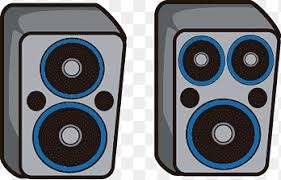 الطابعة
Printer
كاميرا الويب 
webcam
مكبر الصوت 
Speakers
الميكروفون 
Microphone
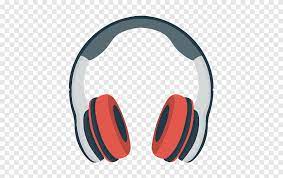 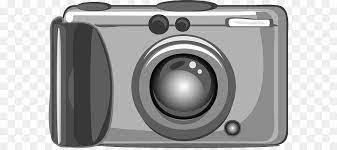 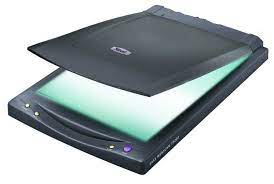 سماعات الأذن 
Headphones
الكاميرا الرقمية 
Digital Camera
الماسح الضوئي
Scanner
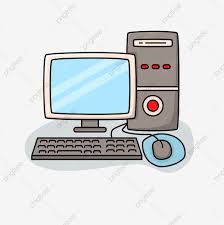 لقد عرفنا ما هو الحاسب
 ولكن كيف يتم استخدامه؟
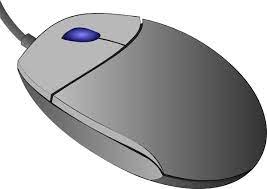 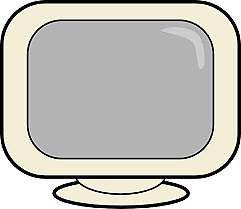 تحريك المؤشر
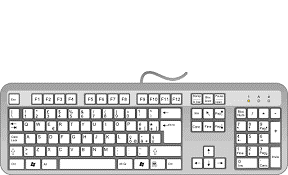 عرض شاشات البرنامج
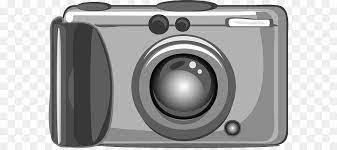 التقاط الصور أو مقاطع الفيديو
كتابة نص
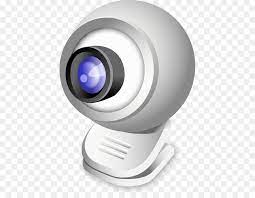 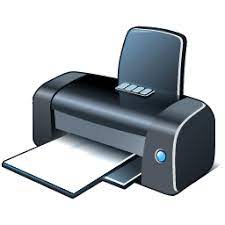 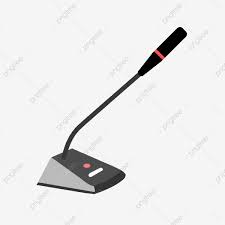 طباعة الصفحة
التواصل المرئي عبر الإنترنت
تسجيل الصوت
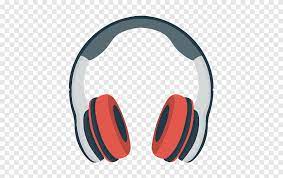 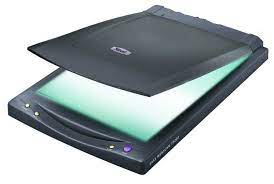 الاستماع إلى الملفات الصوتية
مسح المستندات والصور
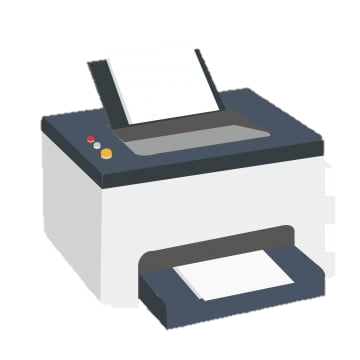 هل تعلمين أن كل ما تراه على شاشتك يمكن طباعته ؟
عن طريق الطابعه
لنطبق معًا
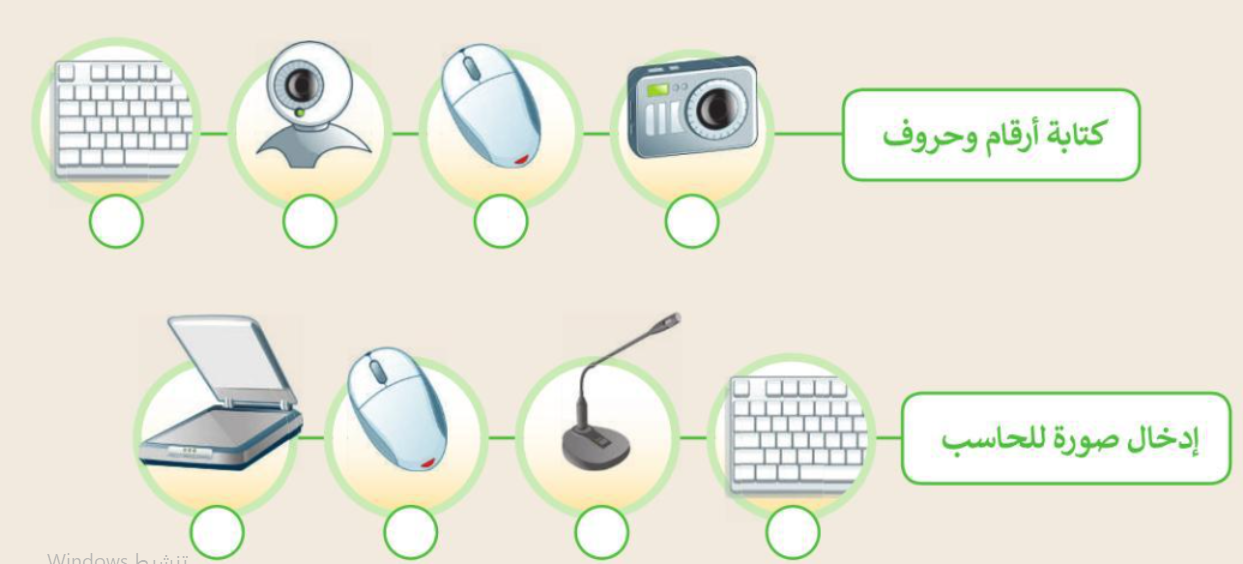 ✓
✓
لنطبق معًا
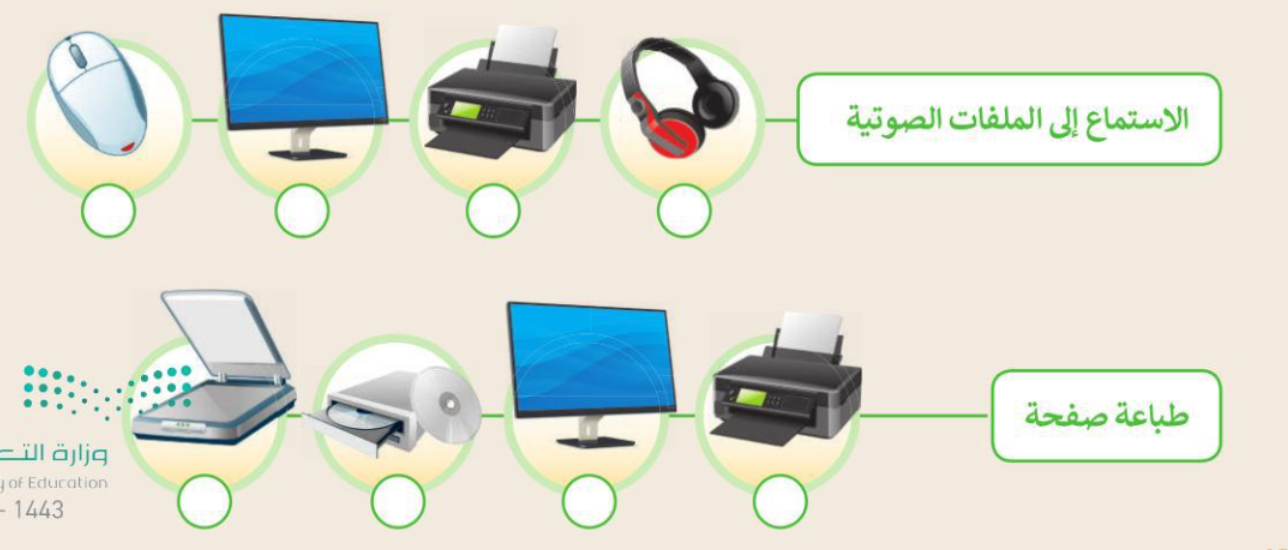 ✓
✓
لنطبق معًا
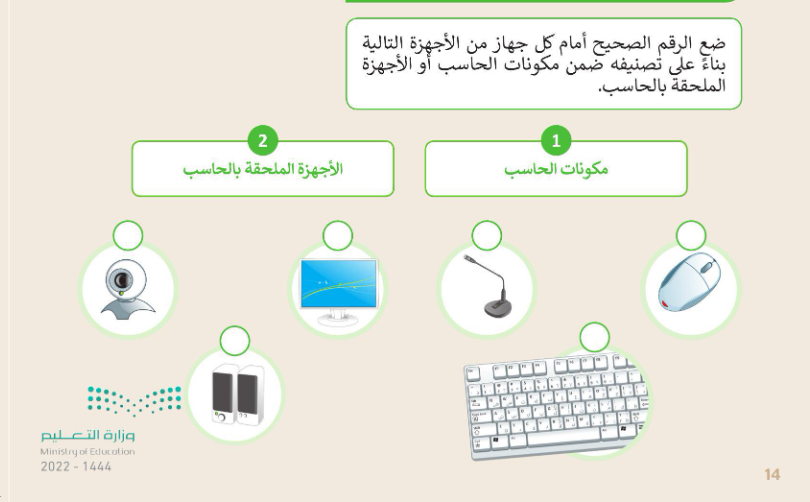 1
2
1
2
2
1